PWCS Fifth EditionDIVISION 1000 Edits
As of 10/19/2018
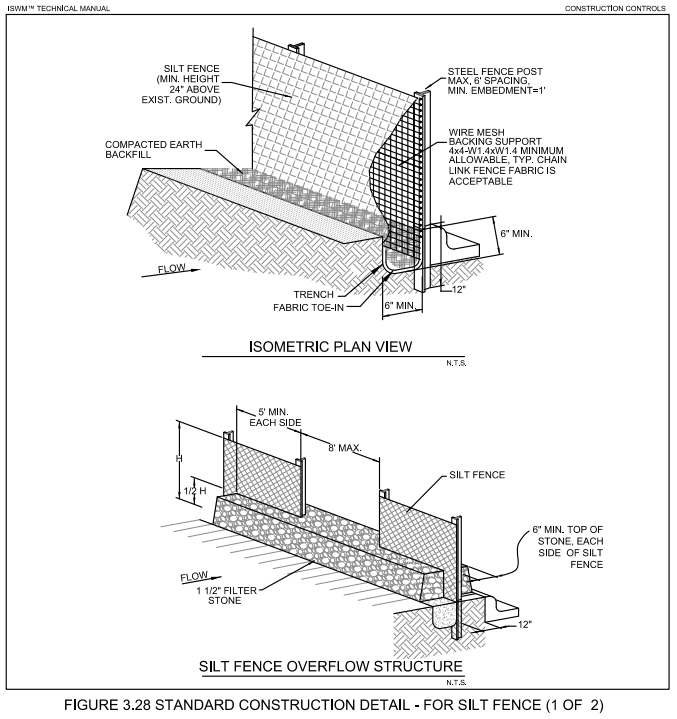 1020A
SILT FENCE
Replacing Original Drawing 1020
1020B
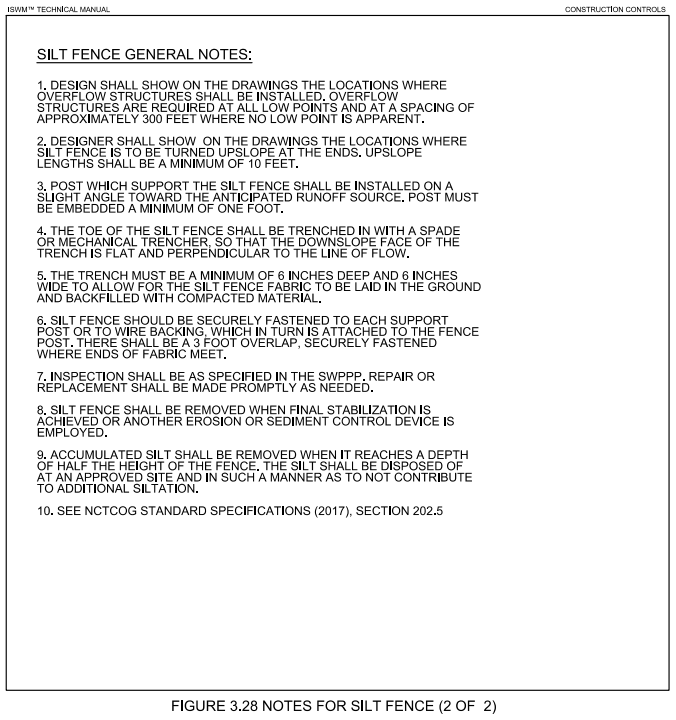 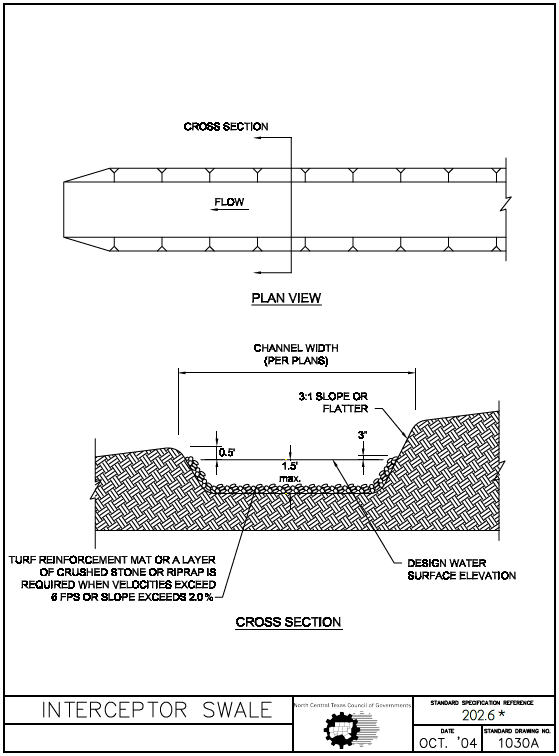 1030A
Longitudinal slope
Swale
max.
For swale material, see Note 6
Update Drawing Date
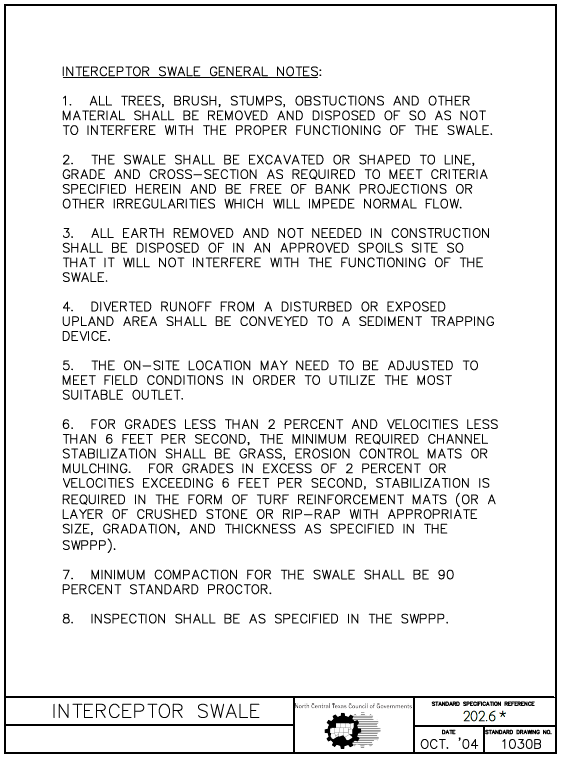 1030B
Replace “grades” with “longitudinal slopes”
swale
STABILIZED 
RIP-RAP
PLANS
SEE NOTES 9 AND 10.
95
9. For temporary stabilization rip-rap; width, depth, and surface water elevation should be designed by owner or owner’s representative.
10. Refer to Drawing 1230A and B for turf reinforcement mat.
11. See integrated Stormwater Management Manual for more information on interceptor swale.
Update Drawing Date
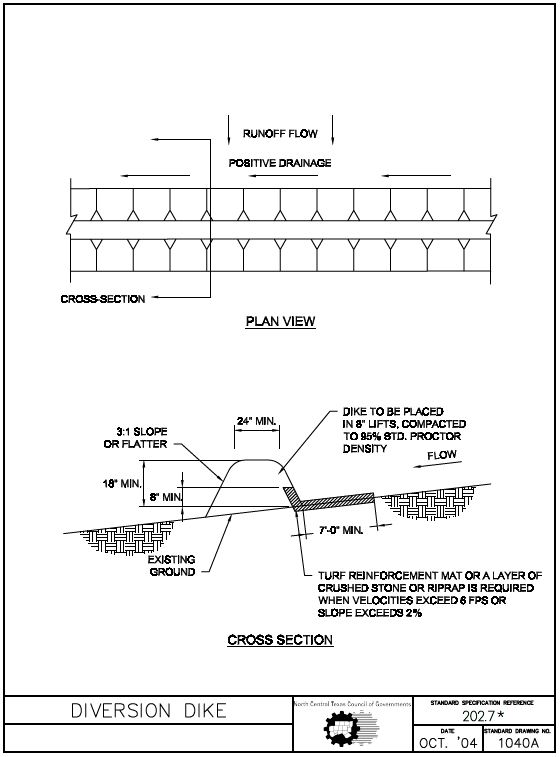 1040A
See Note 5
Update Drawing Date
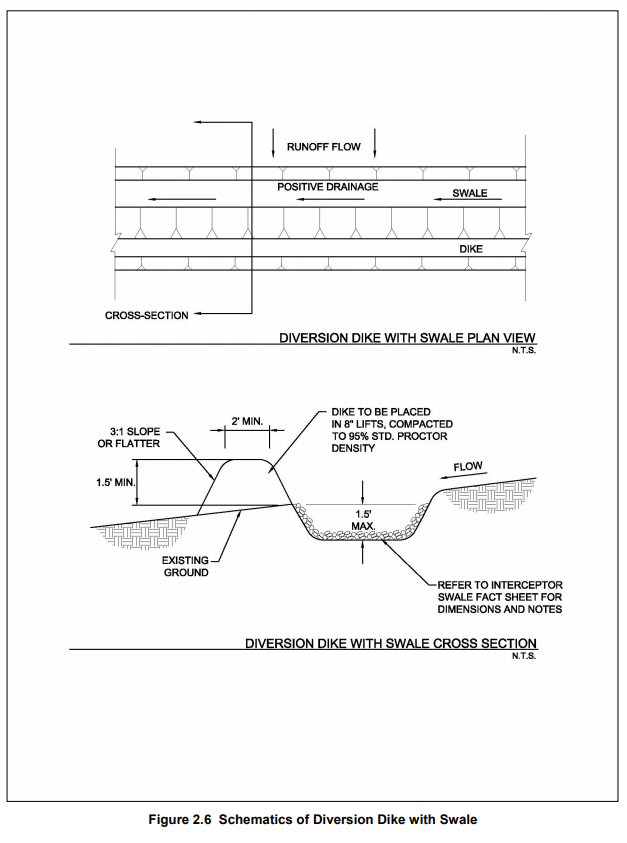 1040B
Arrows are upside down
STANDARD DRAWINGS 1030A AND 1030B.
New Drawing
Taken from iSWM manual to accompany 1040A
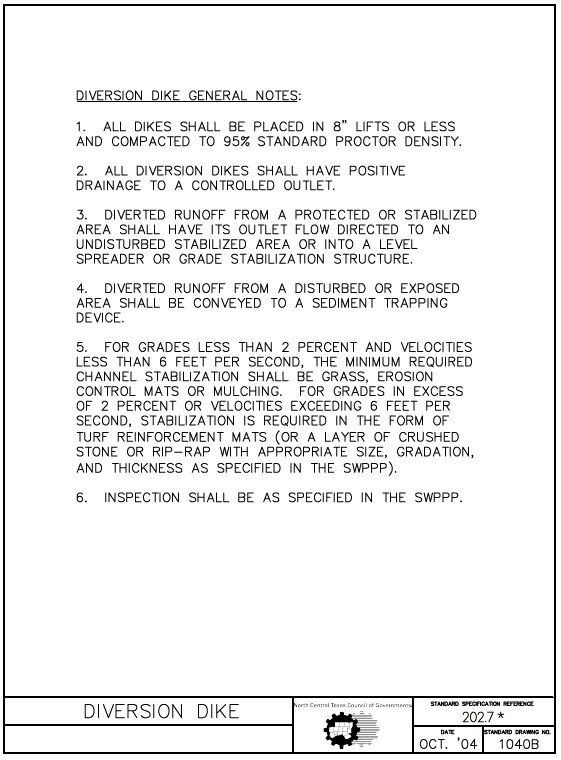 1040C
Refer to Item 202.7 in the Standard Specifications.
Replace “grades” with “longitudinal slopes”
swale
STABILIZED 
RIP-RAP
SEE NOTES 8 AND 9.
PLANS
7. See integrated Stormwater Management Manual for more information on interceptor swale.

8. For temporary stabilization rip-rap; width, depth, and surface water elevation should be designed by owner or owner’s representative.

9. Refer to Drawing 1230A and B for turf reinforcement mat.
Update Drawing Date
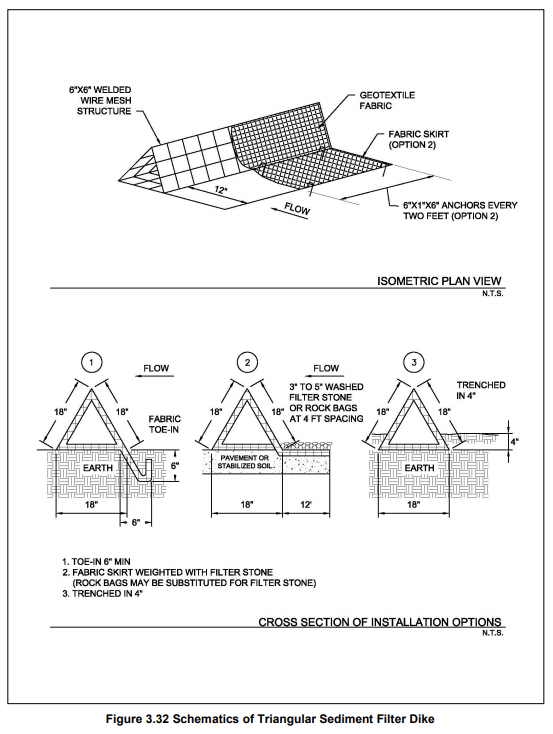 1050A
6” x 6” OR 4” x 4” WELDED WIRE MESH STRUCTURE
deep
Replacing Original Drawing 1050A
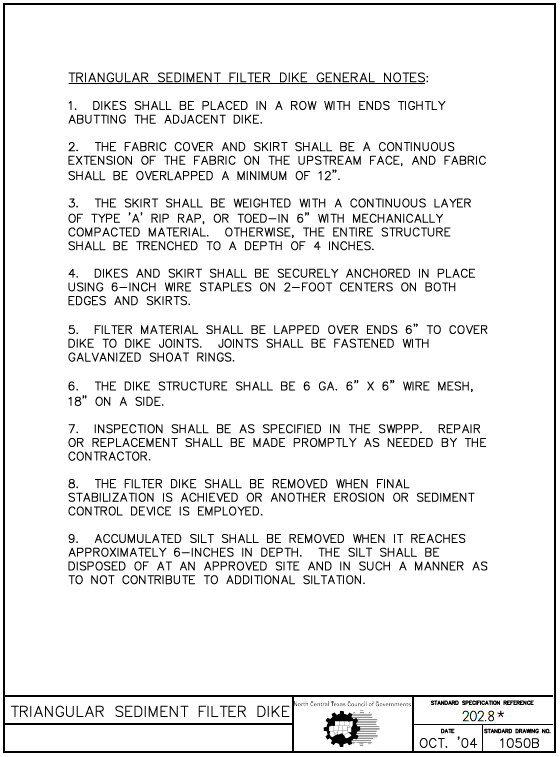 1050B
6” x 6” or 4” x 4” WELDED WIRE MESH
Update Drawing Date
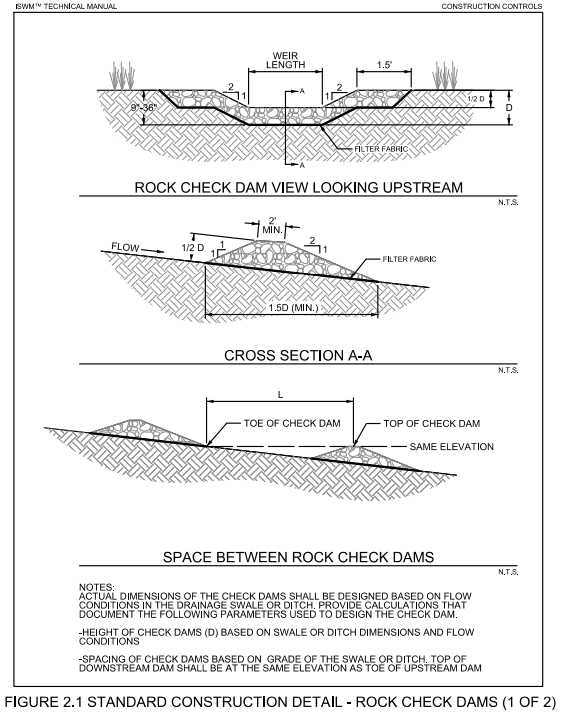 1060A
H
H
H
HEIGHT (H) AND SPACING (L) OF CHECK DAM AS PROVIDED IN PLANS BY OWNER OR OWNER’S REPRESENTATIVE. PROVIDE CALCULATIONS UPON REQUEST OF THE REVIEWING AGENCY.
Replacing Original Drawing 1060A
1060B
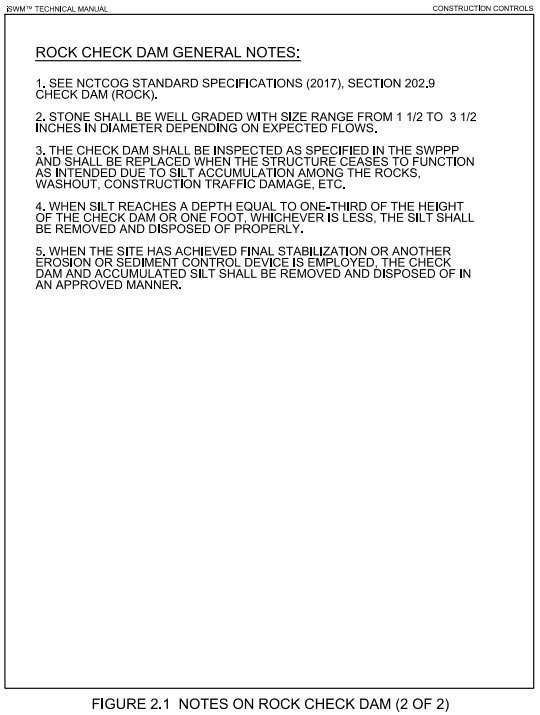 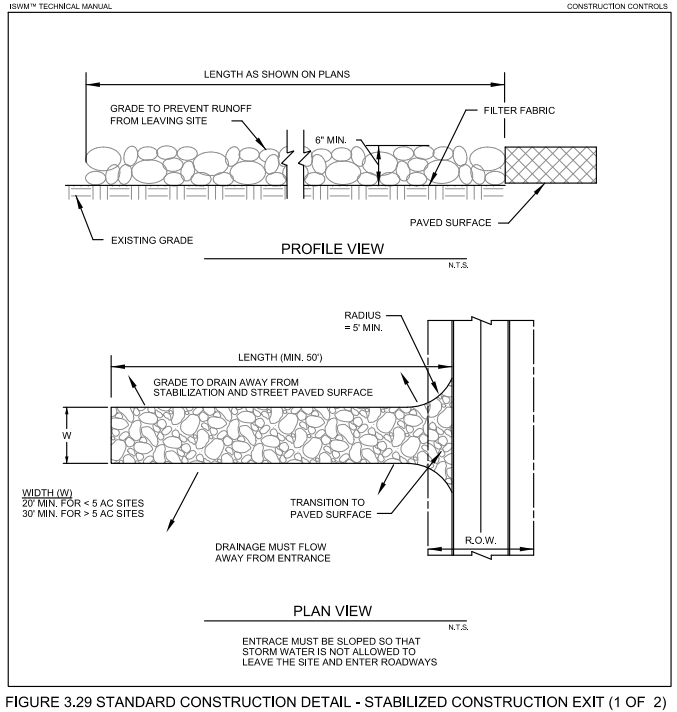 1070A
EXIT
Replacing Original Drawing 1070A
1070B
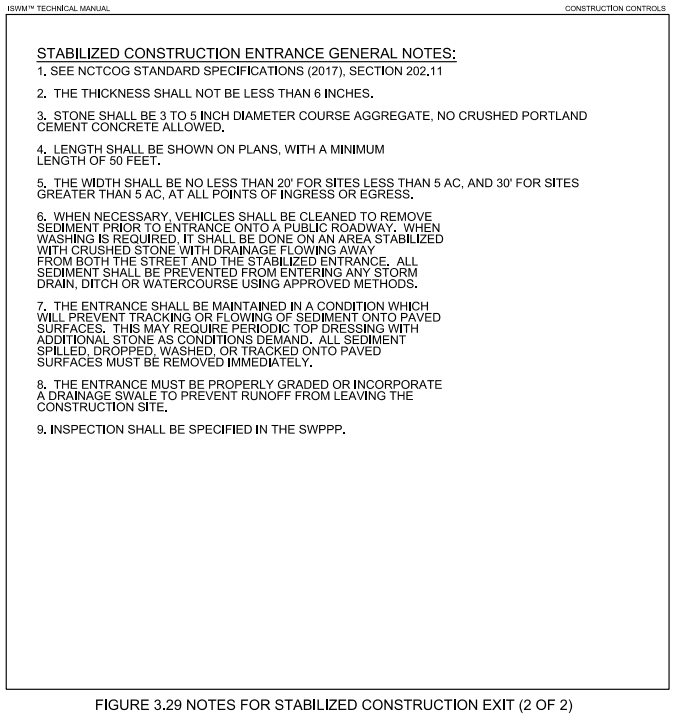 *REPLACE “ENTRANCE” WITH EXIT THROUGHOUT
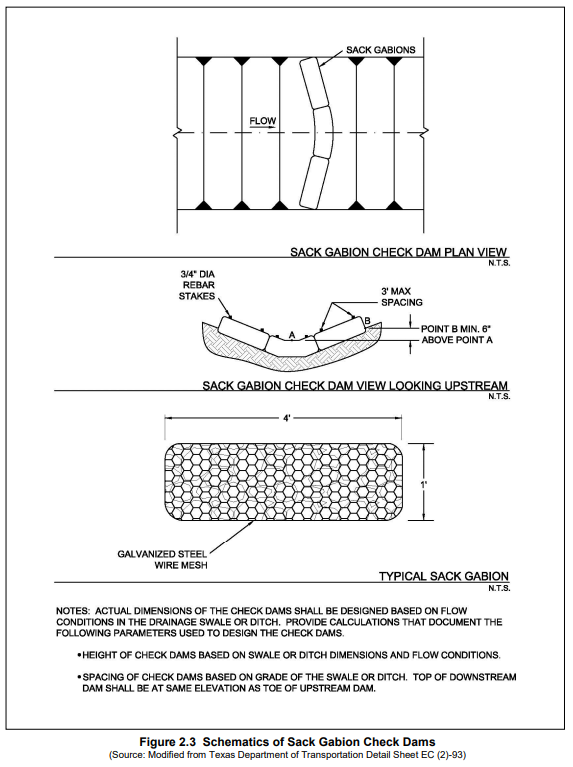 1080
HEIGHT (H) AND SPACING (L) OF CHECK DAM AS PROVIDED IN PLANS BY OWNER OR OWNER’S REPRESENTATIVE. PROVIDE CALCULATIONS UPON REQUEST OF THE REVIEWING AGENCY.
Replacing Original Drawing 1080A
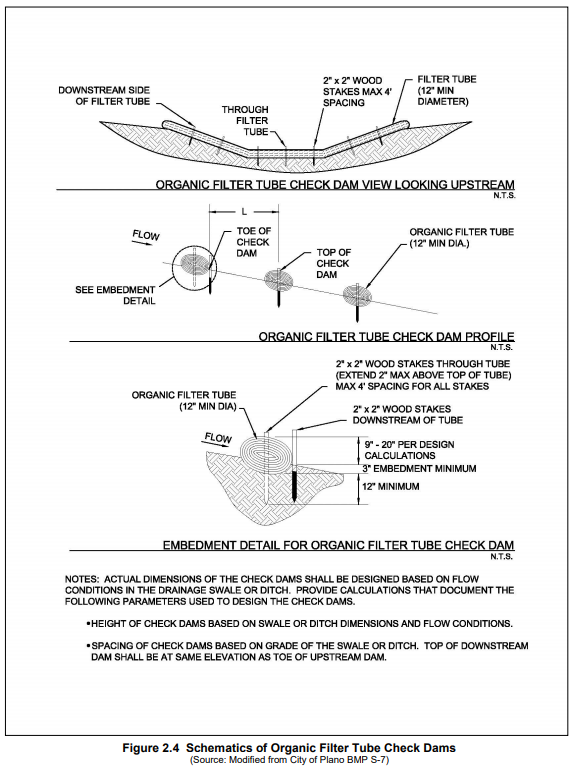 1090
(H)
HEIGHT (H) AND SPACING (L) OF CHECK DAM AS PROVIDED IN PLANS BY OWNER OR OWNER’S REPRESENTATIVE. PROVIDE CALCULATIONS UPON REQUEST OF THE REVIEWING AGENCY.
New Drawing
Taken from iSWM manual to accompany  Figure 2.3/1080 replacement
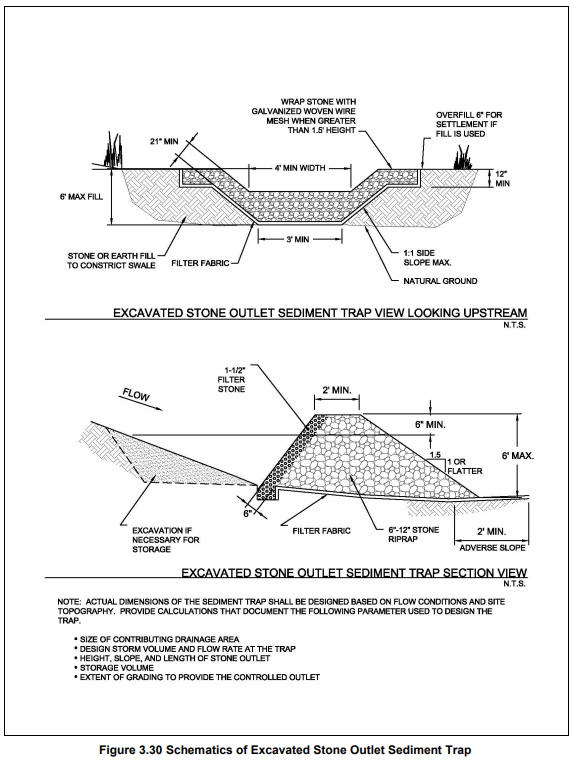 1100
Replacing Original Drawing 1090
NOTES:
ACTUAL DIMENSIONS OF THE SEDIMENT TRAP SHALL BE DESIGNED BASED ON FLOW CONDITIONS AND SITE TOPOGRAPHY.
PROVIDE CALCULATIONS UPON REQUEST OF THE REVIEWING AGENCY. 
DESIGN OF VOLUME, HEIGHT, SLOPE, AND LENGTH AS PROVIDED IN PLANS PROVIDED BY OWNER OR OWNER’S REPRESENTATIVE.
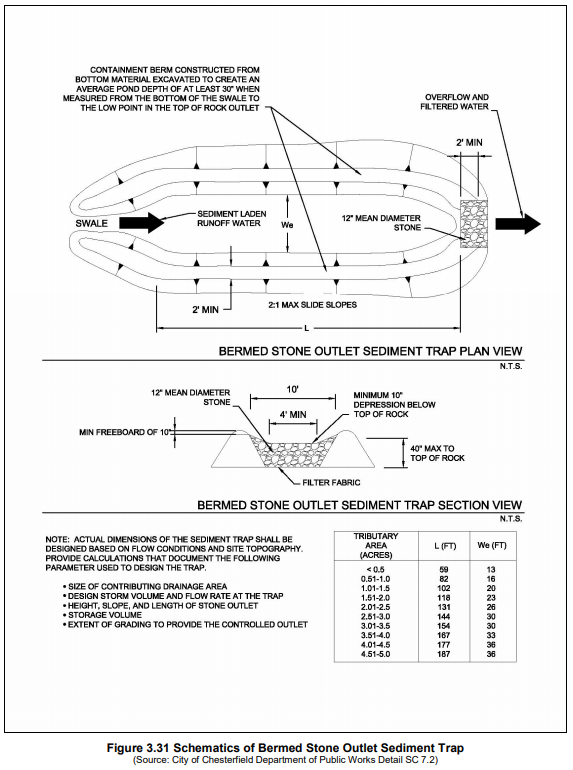 1110
SIDE
(move to this side)
Remove internal leader line
NOTES:
ACTUAL DIMENSIONS OF THE SEDIMENT TRAP SHALL BE DESIGNED BASED ON FLOW CONDITIONS AND SITE TOPOGRAPHY.
PROVIDE CALCULATIONS UPON REQUEST OF THE REVIEWING AGENCY. 
DESIGN OF VOLUME, HEIGHT, SLOPE, AND LENGTH AS PROVIDED IN PLANS PROVIDED BY OWNER OR OWNER’S REPRESENTATIVE.
New Drawing
Taken from iSWM manual to accompany 
Figure 3.30/1090 replacement
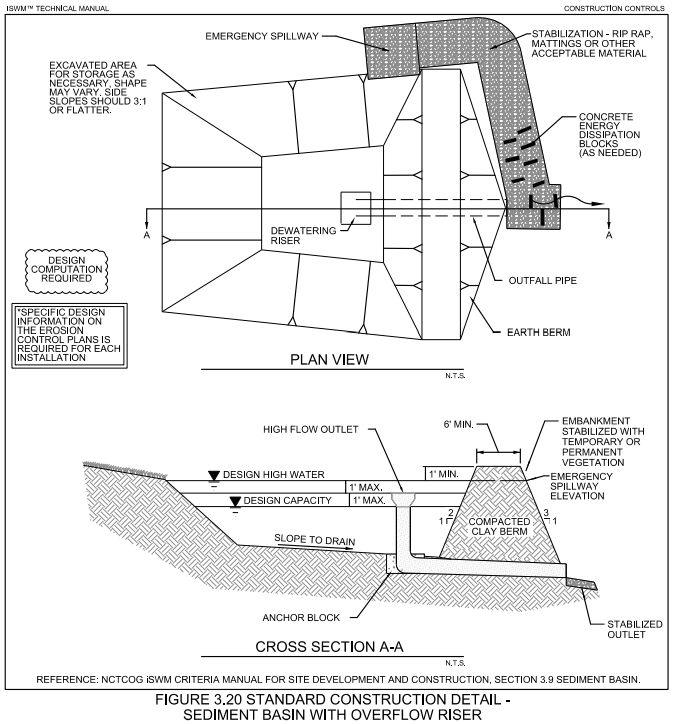 1120
FLOW
FLOW
PERFORATED RISER
Replacing Original Drawing 1100
Note: 
Pipe size, rock size, and berm height as provided in plans by owner or owner’s representative
Optional: A collar of 1.5-3 inch, well graded gravel (not shown) may be placed around the perforated riser
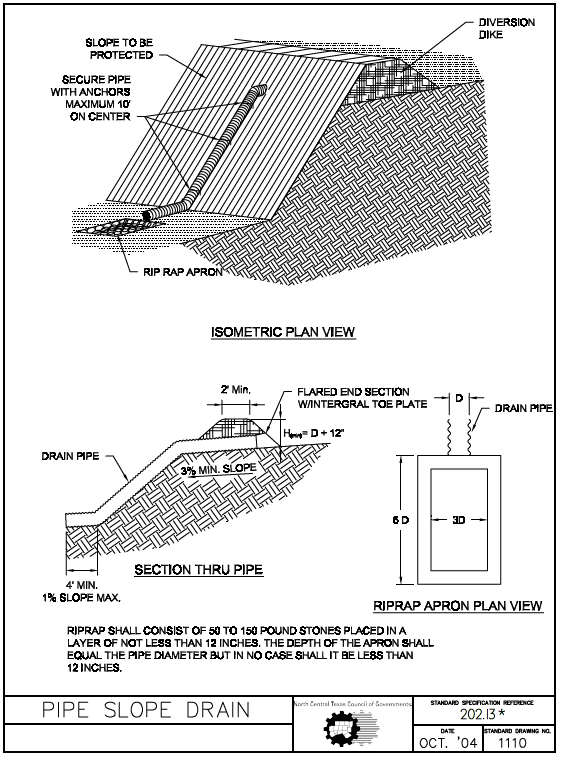 ORIGINAL PWCS DRAWING
1130
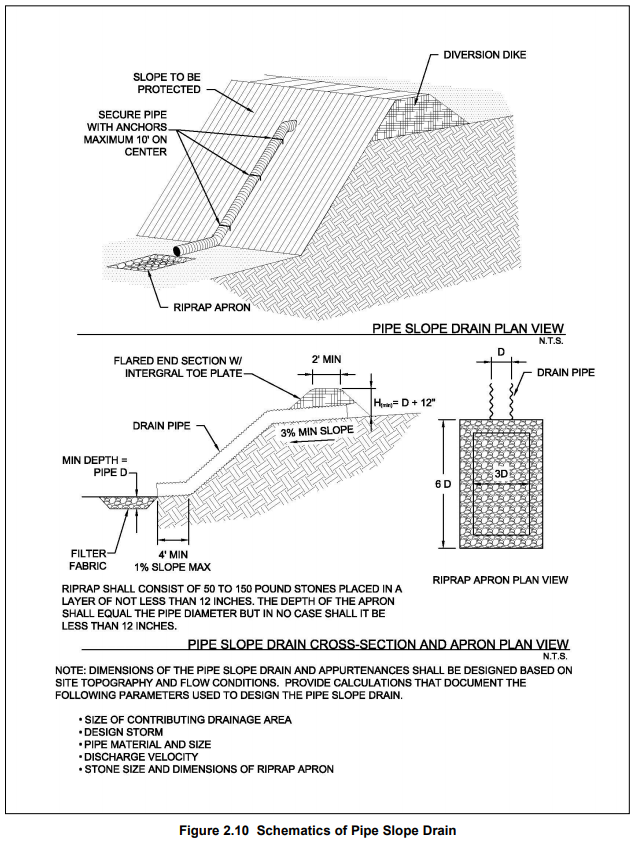 iSWM EQUIVALENT - 1110
Possible replacement for Original Drawing 1110
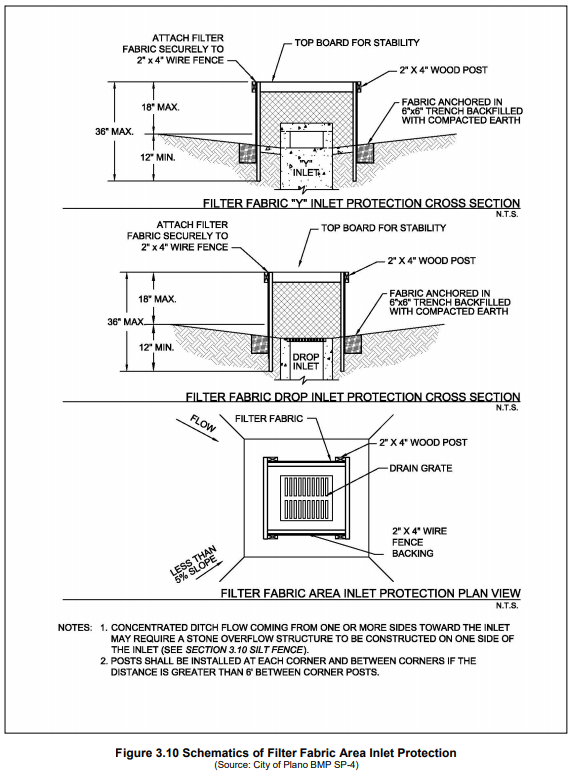 To Be Updated by Halff

Will replace Original Drawing 1120
1140
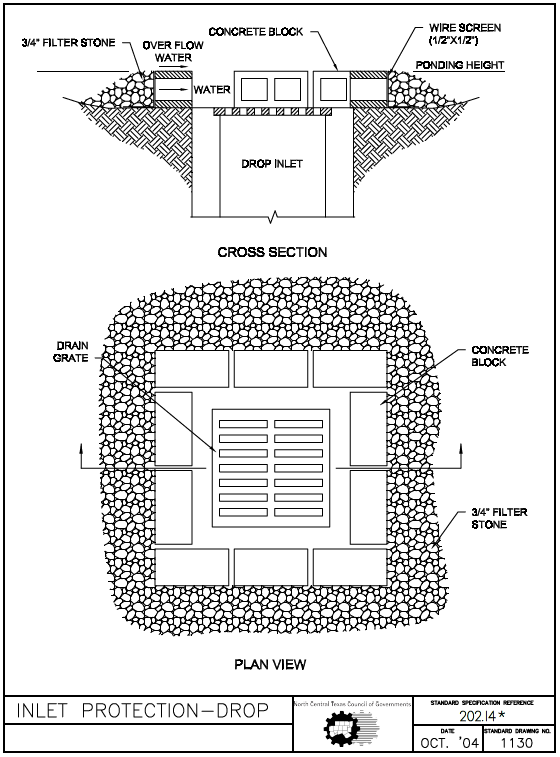 1150
BLOCK AND GRAVEL
To Be Updated by Halff

Will replace Original Drawing 1150
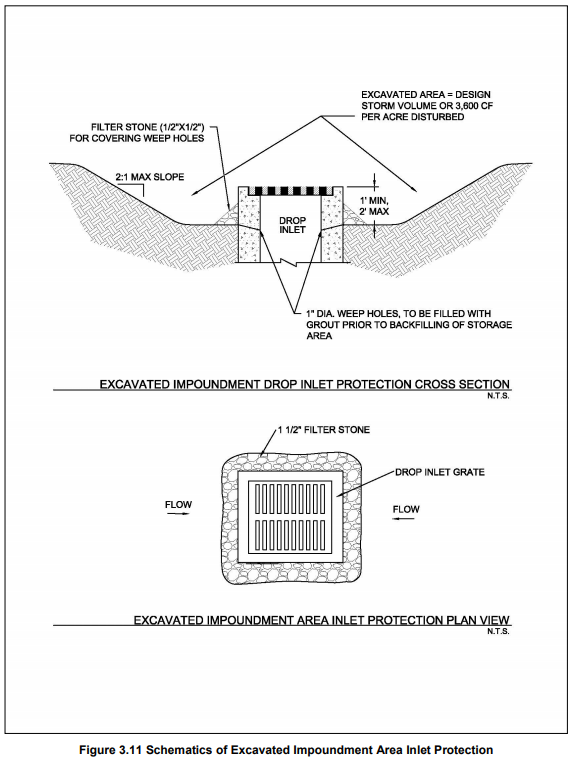 1160
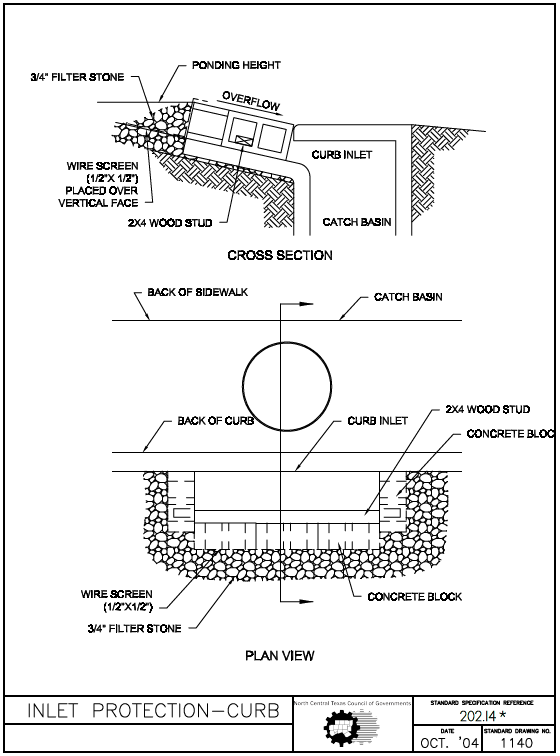 1170
ORIGINAL PWCS DRAWING
BLOCK AND GRAVEL
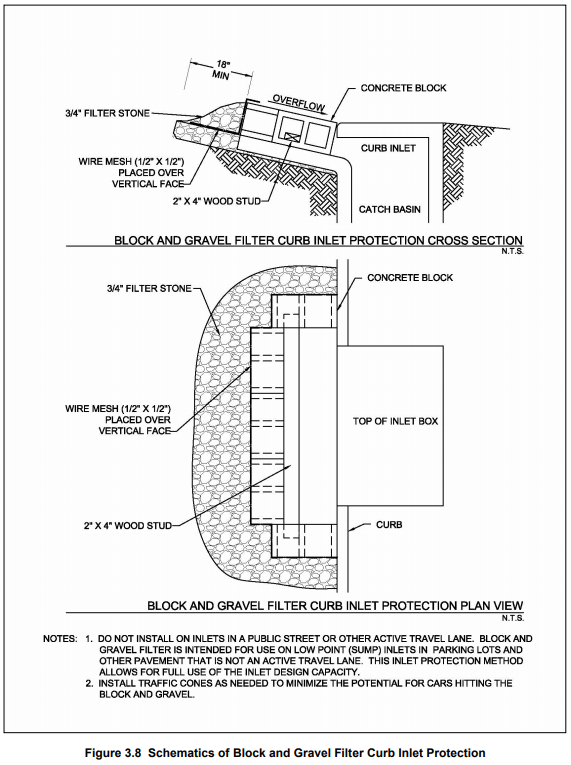 iSWM EQUIVALENT - 1140
Possible replacement for Original Drawing 1140
1180A
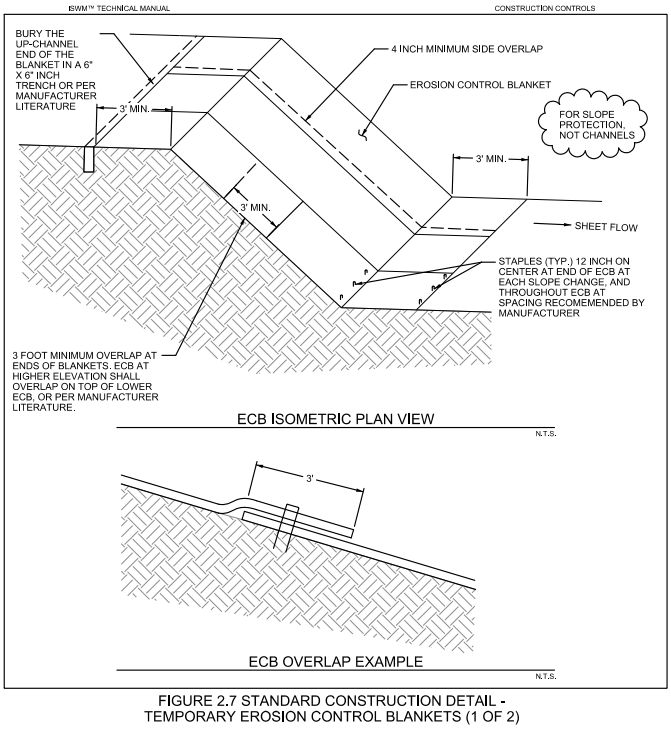 Replacing Original Drawing 1160A
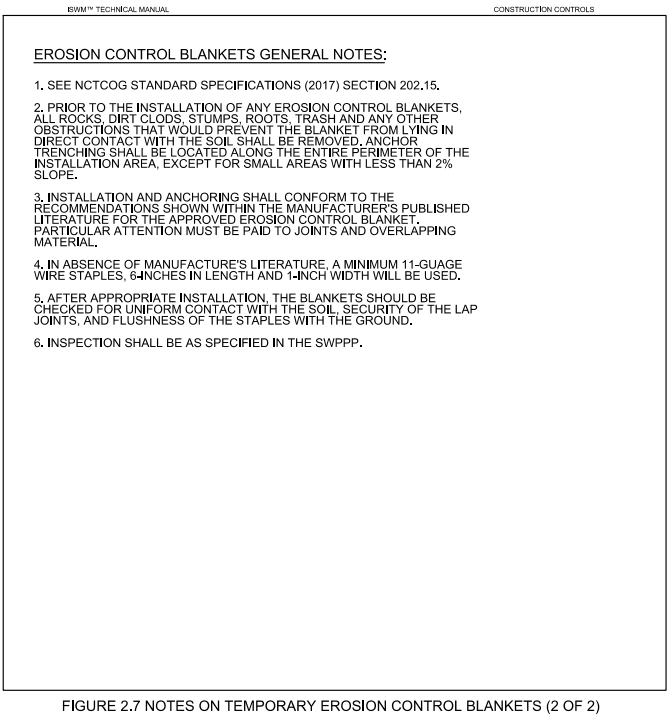 Replacing Original Drawing 1160B
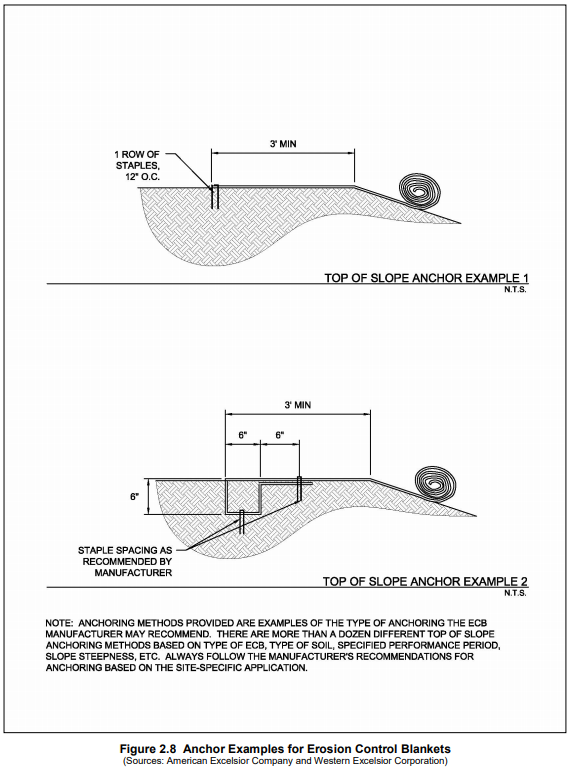 To Be Updated by Halff

Will accompany Figure 2.8
1180B
New Drawing
Taken from iSWM manual to accompany 
Figure 2.7/1160 replacement
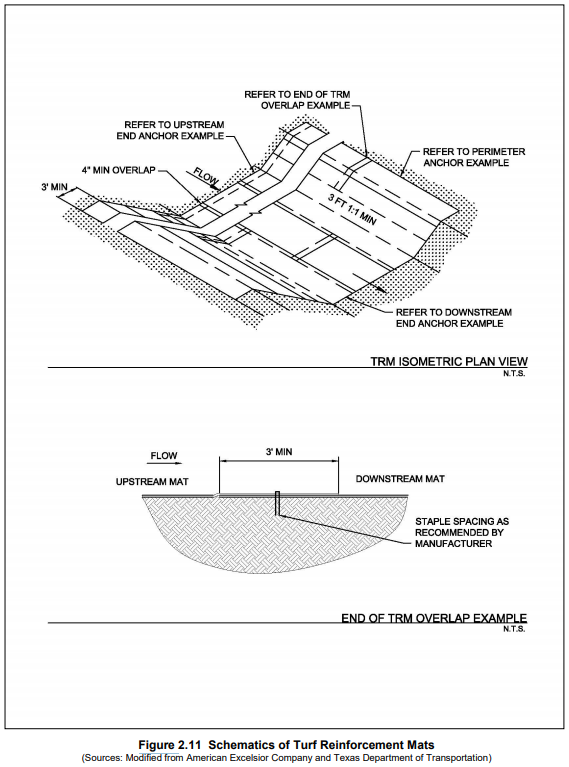 To Be Updated by Halff

New Drawing
1190A
New Drawing
Taken from iSWM manual
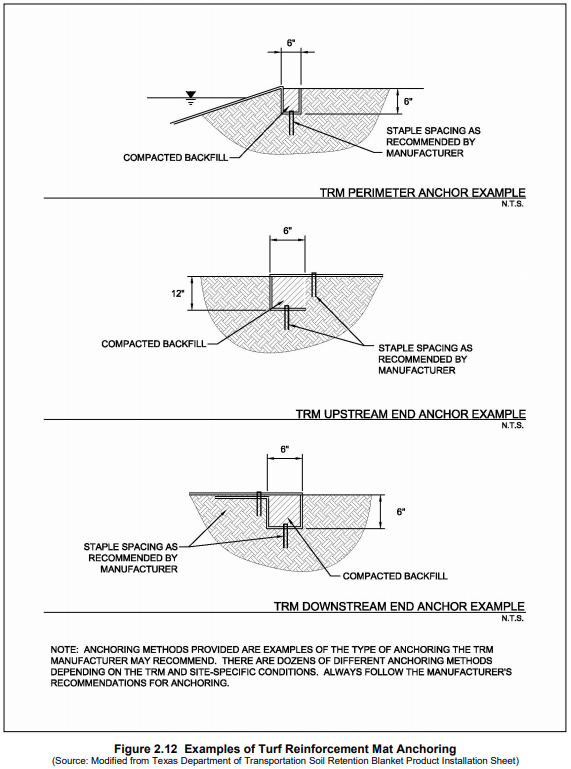 To Be Updated by Halff

New Drawing
1190B
New Drawing
Taken from iSWM manual
1200
New DrawingGrouted Rock Rip-RapHalff Associates 2018 Update
1210
New DrawingStream Trash Catch/ScreenHalff Associates 2018 Update
Potential Additional Drawings
The following schematics were either updated by Halff Associates in 2017 or have been tasked to Halff Associates to update in 2018/2019
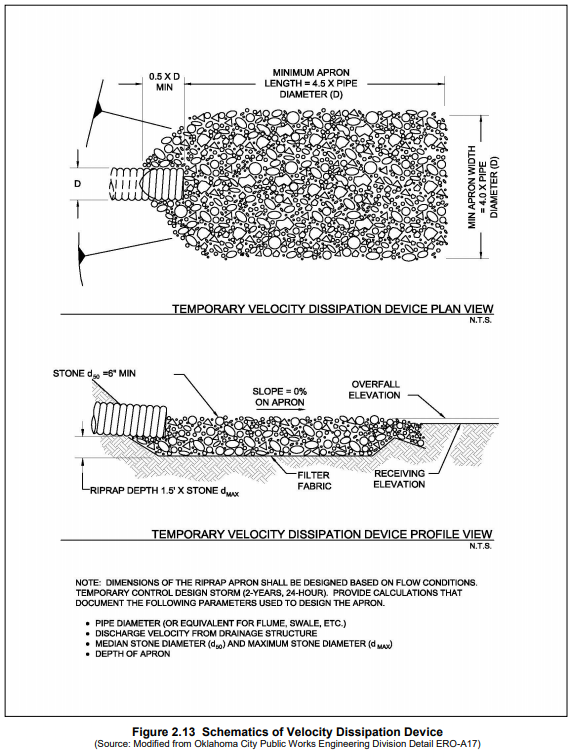 To Be Updated by Halff Associates in 2018/2019
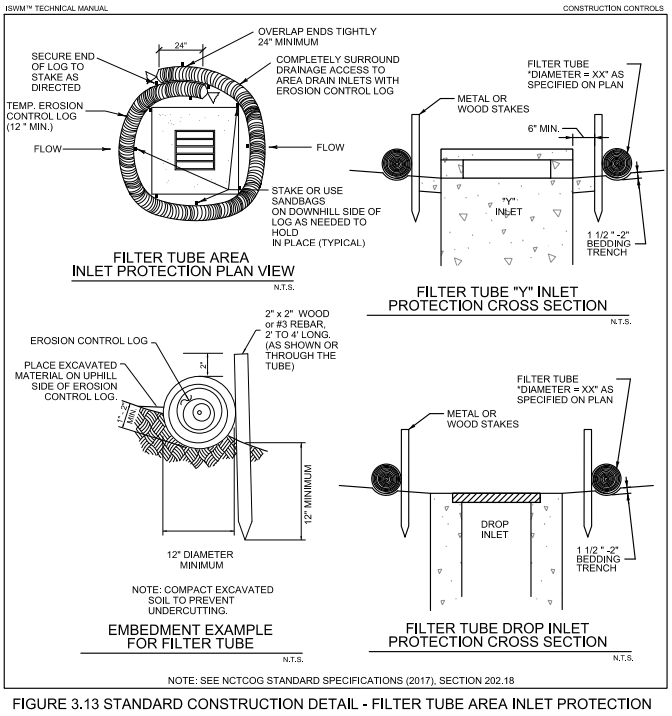 Updated by Halff Associates in 2017
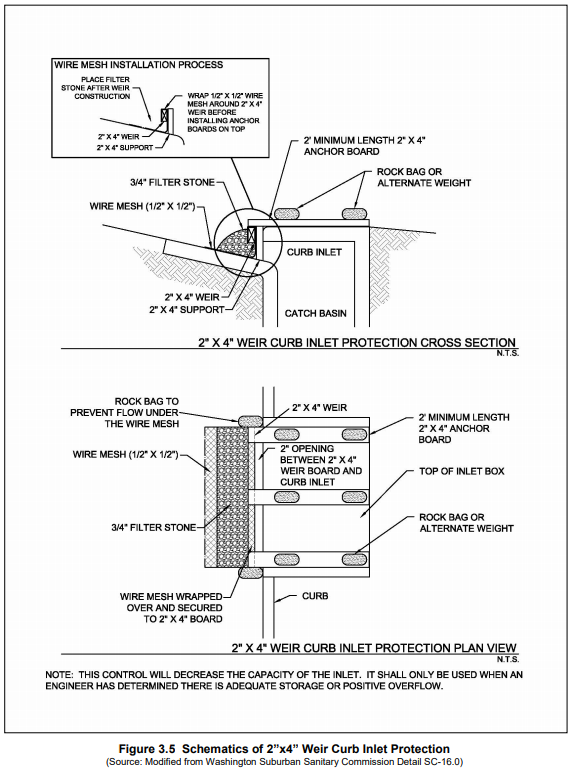 To Be Updated by Halff Associates in 2018/2019
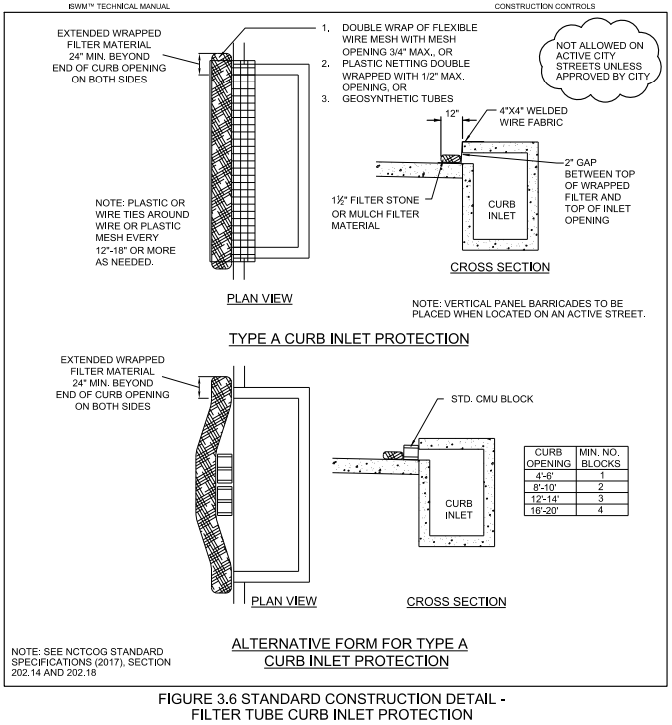 Updated by Halff Associates in 2017
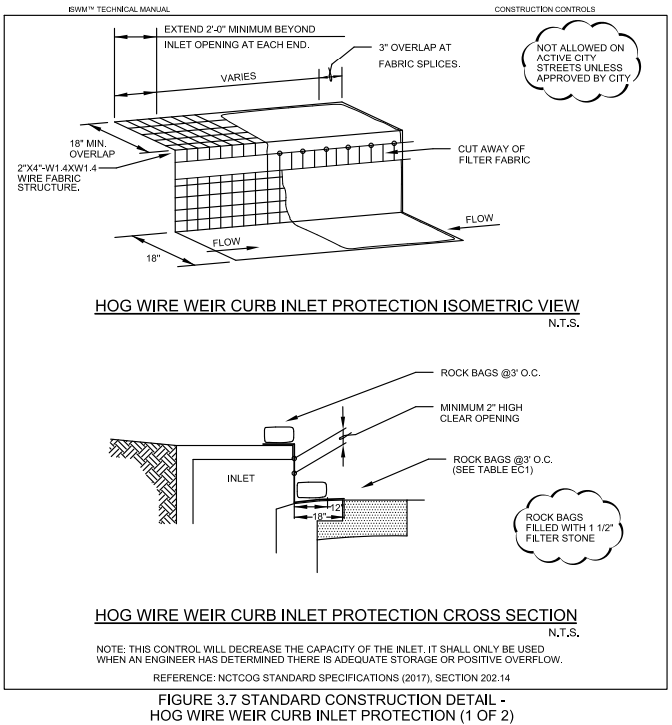 Updated by Halff Associates in 2017
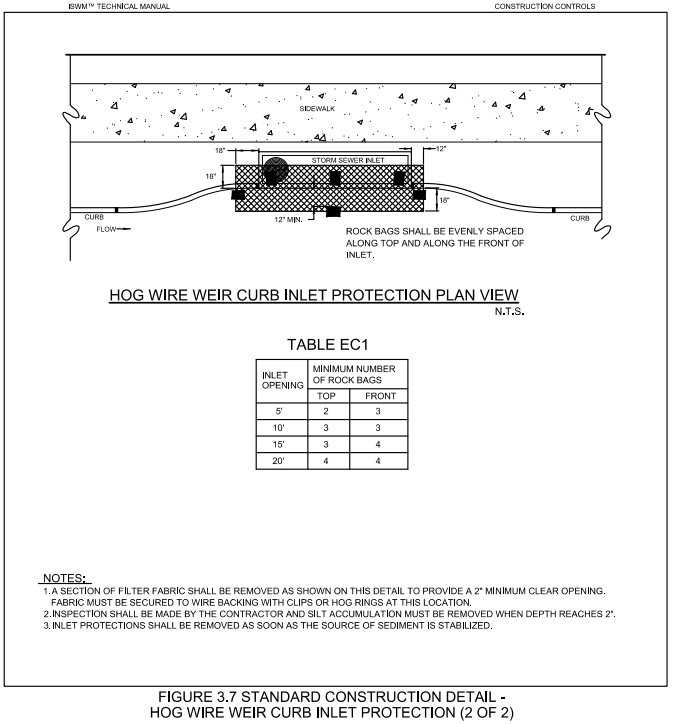 Updated by Halff Associates in 2017
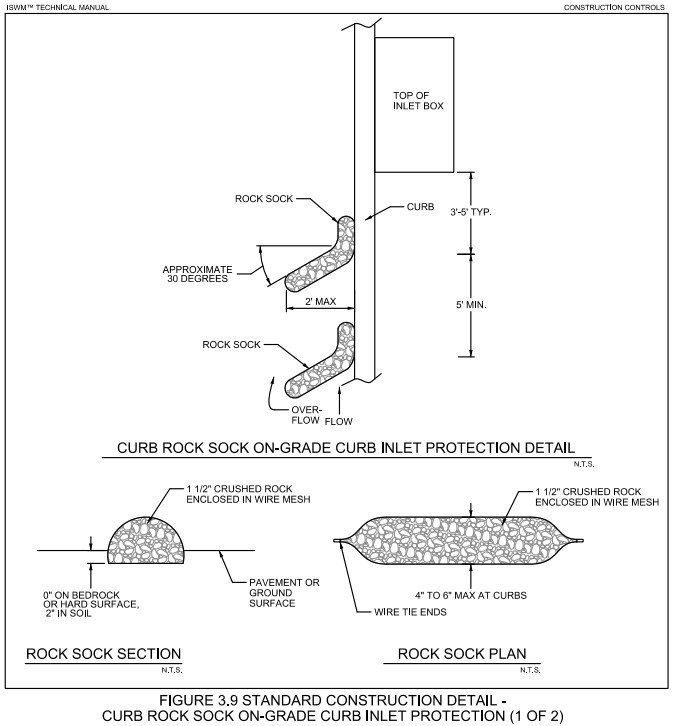 Updated by Halff Associates in 2017
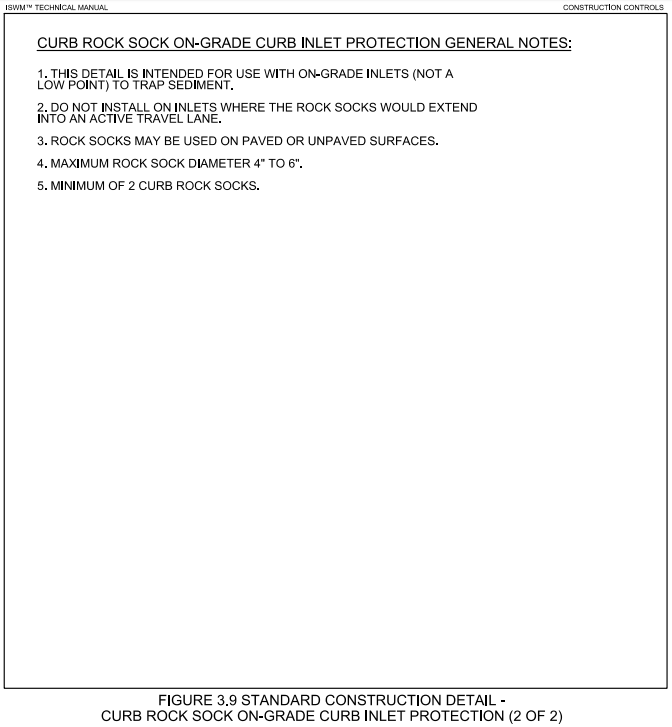 Updated by Halff Associates in 2017
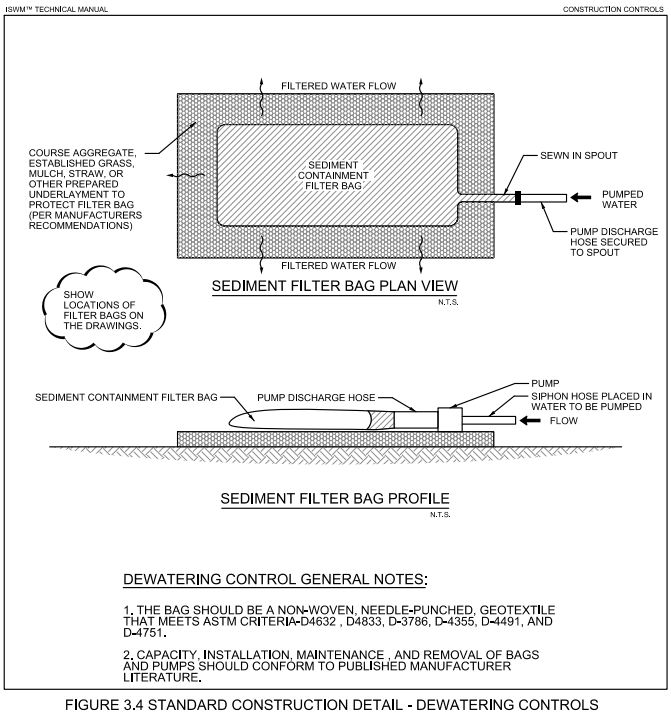 Updated by Halff Associates in 2017
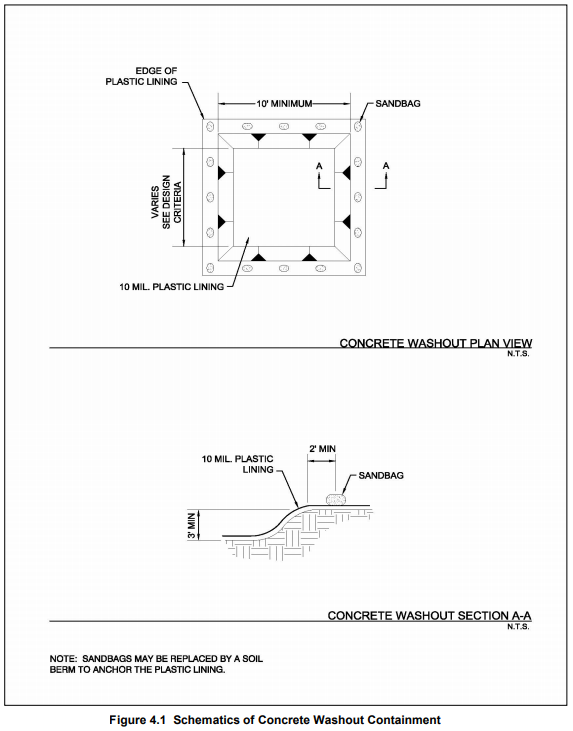 To Be Updated by Halff Associates in 2018/2019